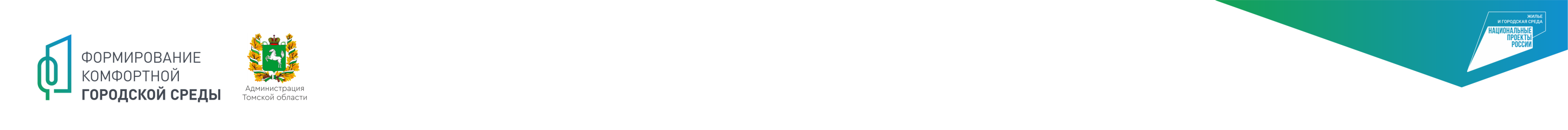 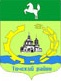 Общественная территория (пешеходная зона) д.Кандинка, между ул.Советская, от д.11 до д.13 (у памятника) и ул.Школьная (новый ДК)
Томский район
СИТУАЦИОННАЯ СХЕМА
ГРАНИЦЫ ТЕРРИТОРИИ
ПОТЕНЦИАЛ ТЕРРИТОРИИ
Территория имеет потенциал стать полноценной зоной отдыха и развития детей младшего возраста
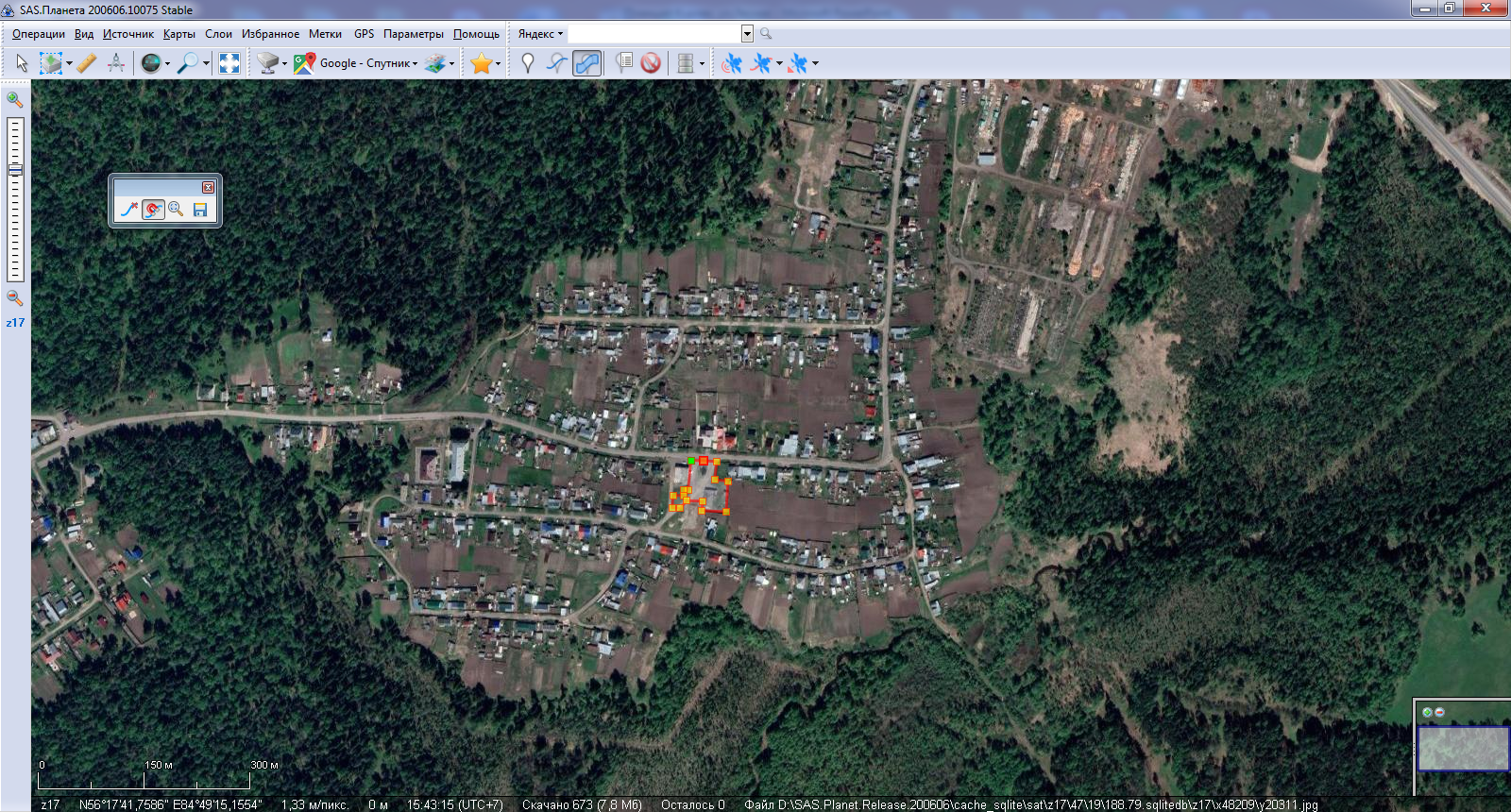 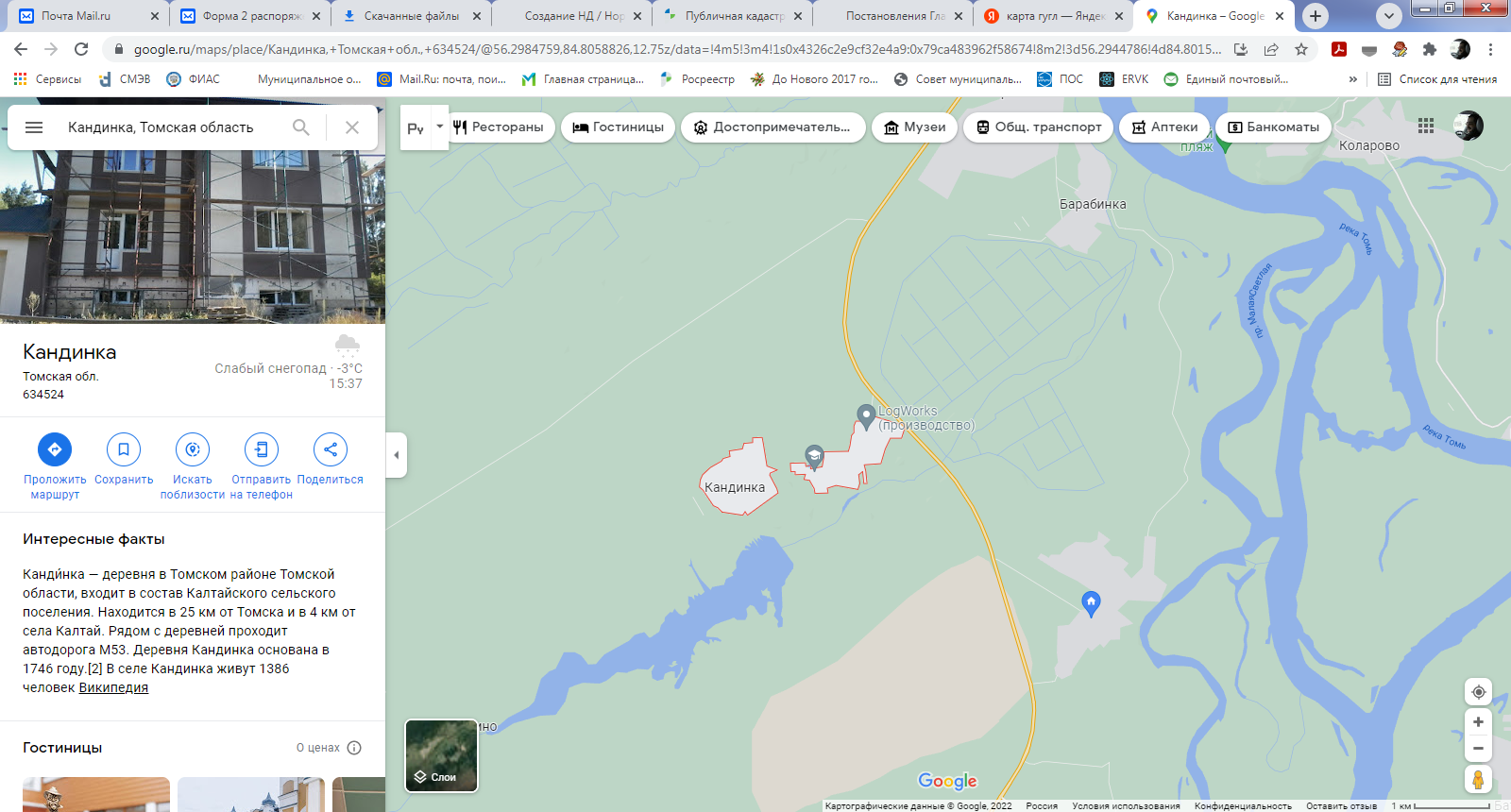 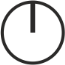 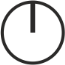 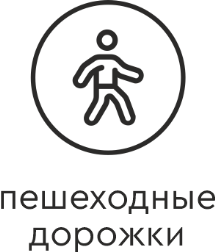 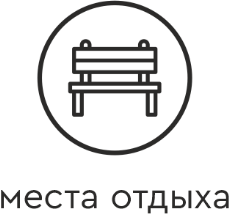 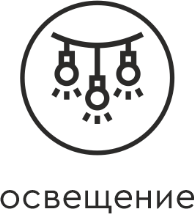 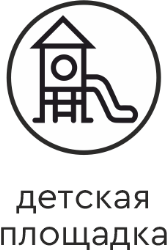 ПЛОЩАДЬ ТЕРРИТОРИИ: 0,35 га
ФОТОФИКСАЦИЯ
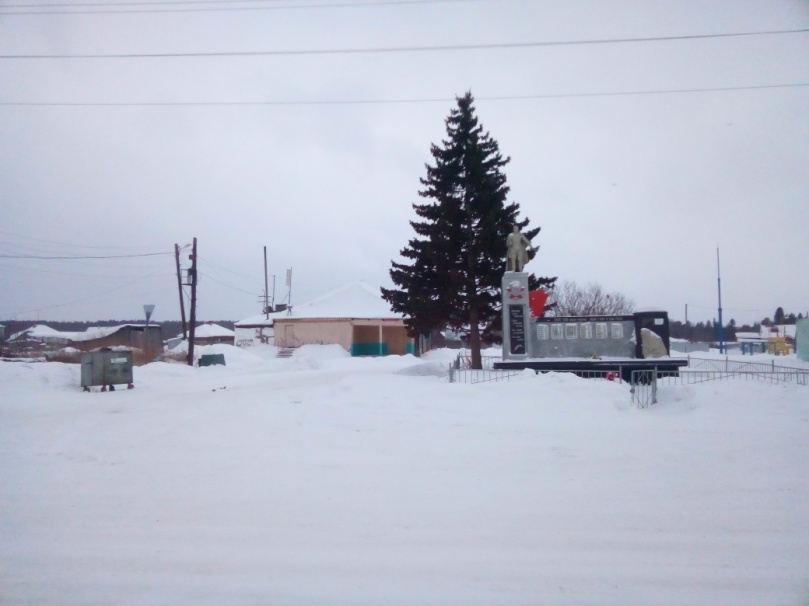 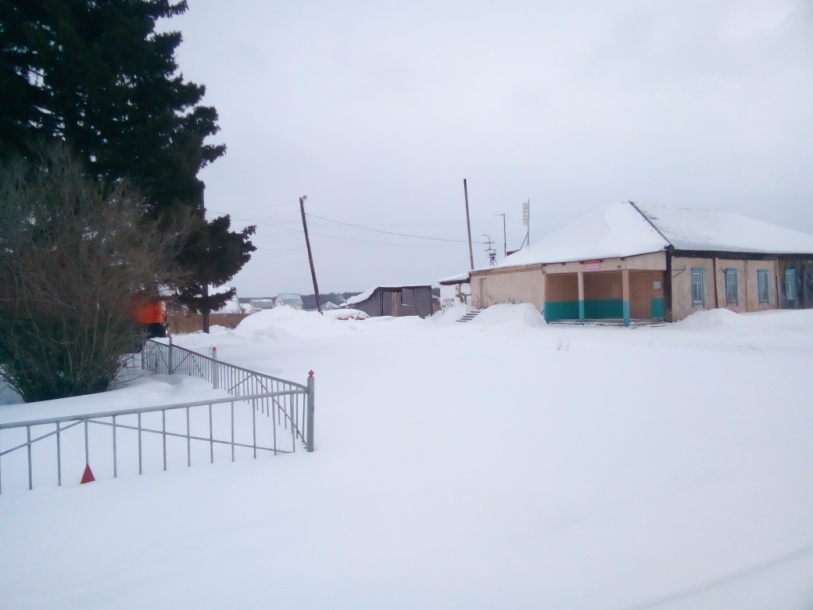 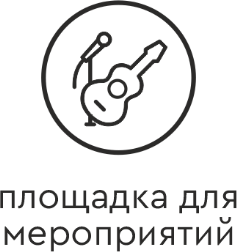 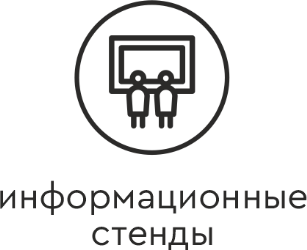 ПРОБЛЕМЫ ТЕРРИТОРИИ
- отсутствует освещение;
- неблагоустроенная территория;
- нарушено покрытие;
 нет мест для отдыха и игровой зоны;
- ветхость памятника участникам ВОВ
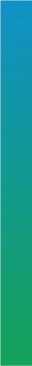 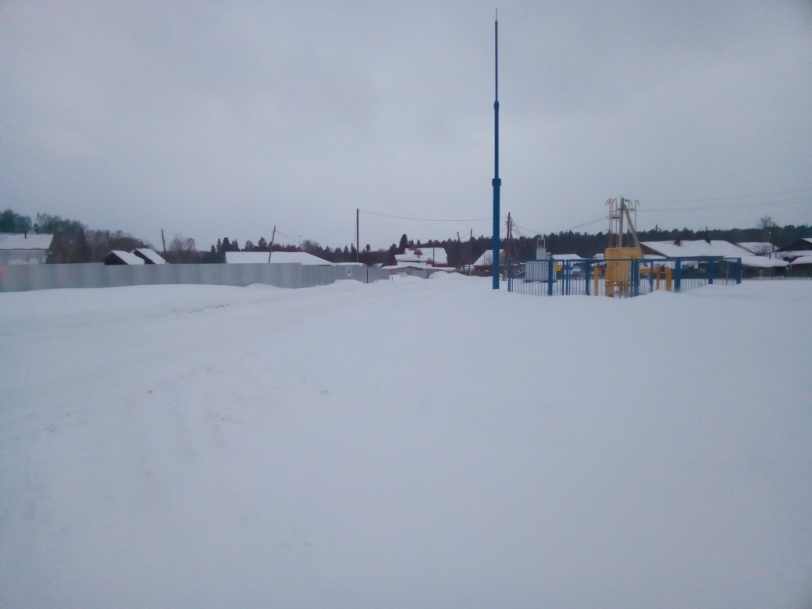 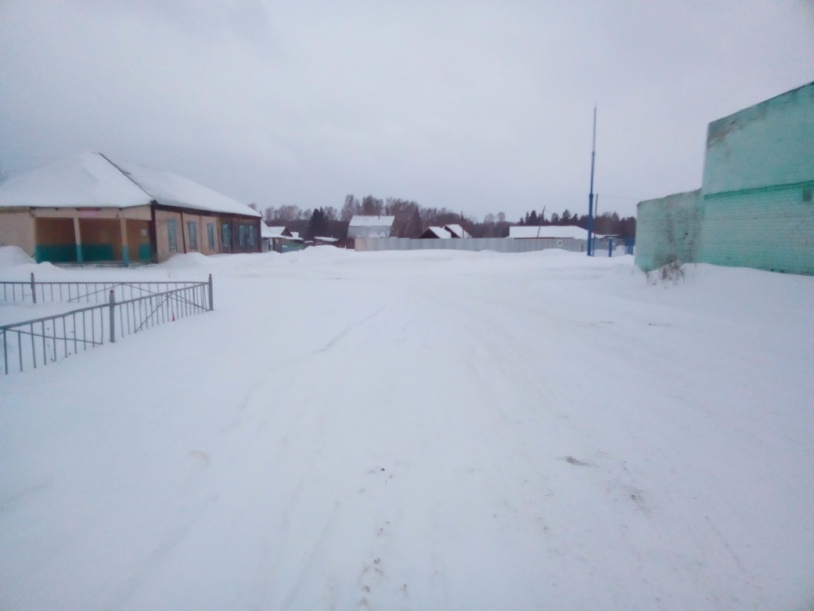 Окончательные решения 
по функциональному наполнению 
и благоустройству территории будут приняты при разработке дизайн-проекта.
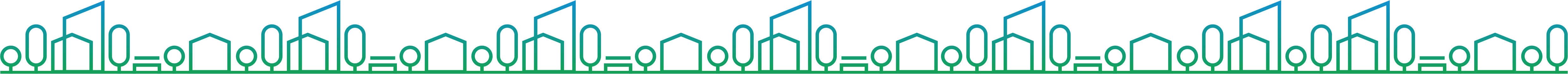 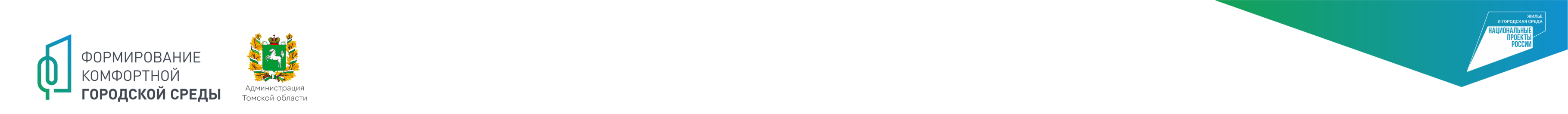 НАБОР ИКОНОК ДЛЯ РАЗДЕЛА 
«ПОТЕНЦИАЛ ТЕРРИТОРИИ»
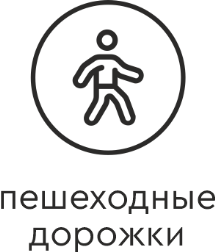 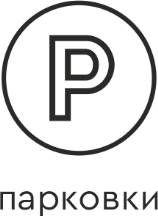 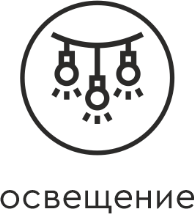 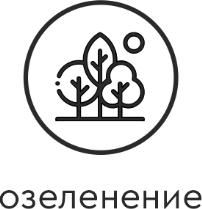 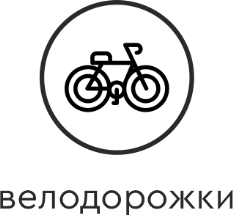 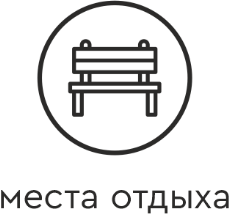 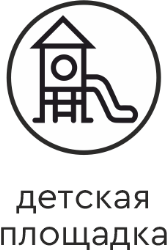 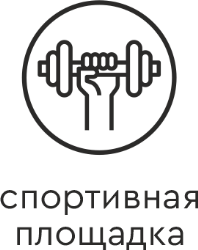 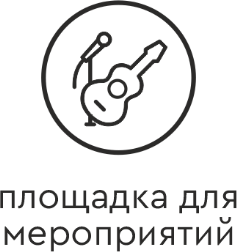 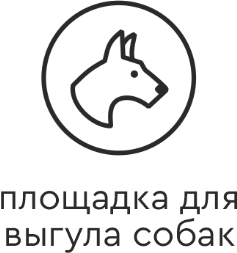 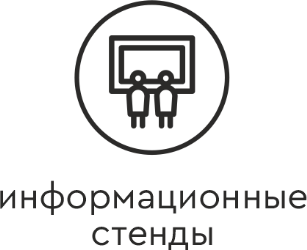 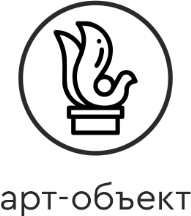 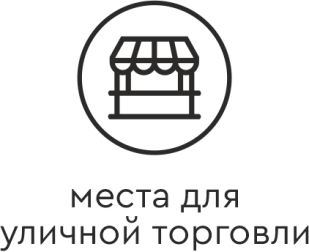 Если в предложенном наборе нет необходимой иконки, вы можете добавить ее самостоятельно.
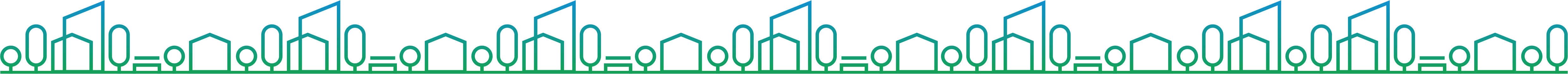